Outros problemas importantes de saúde mental
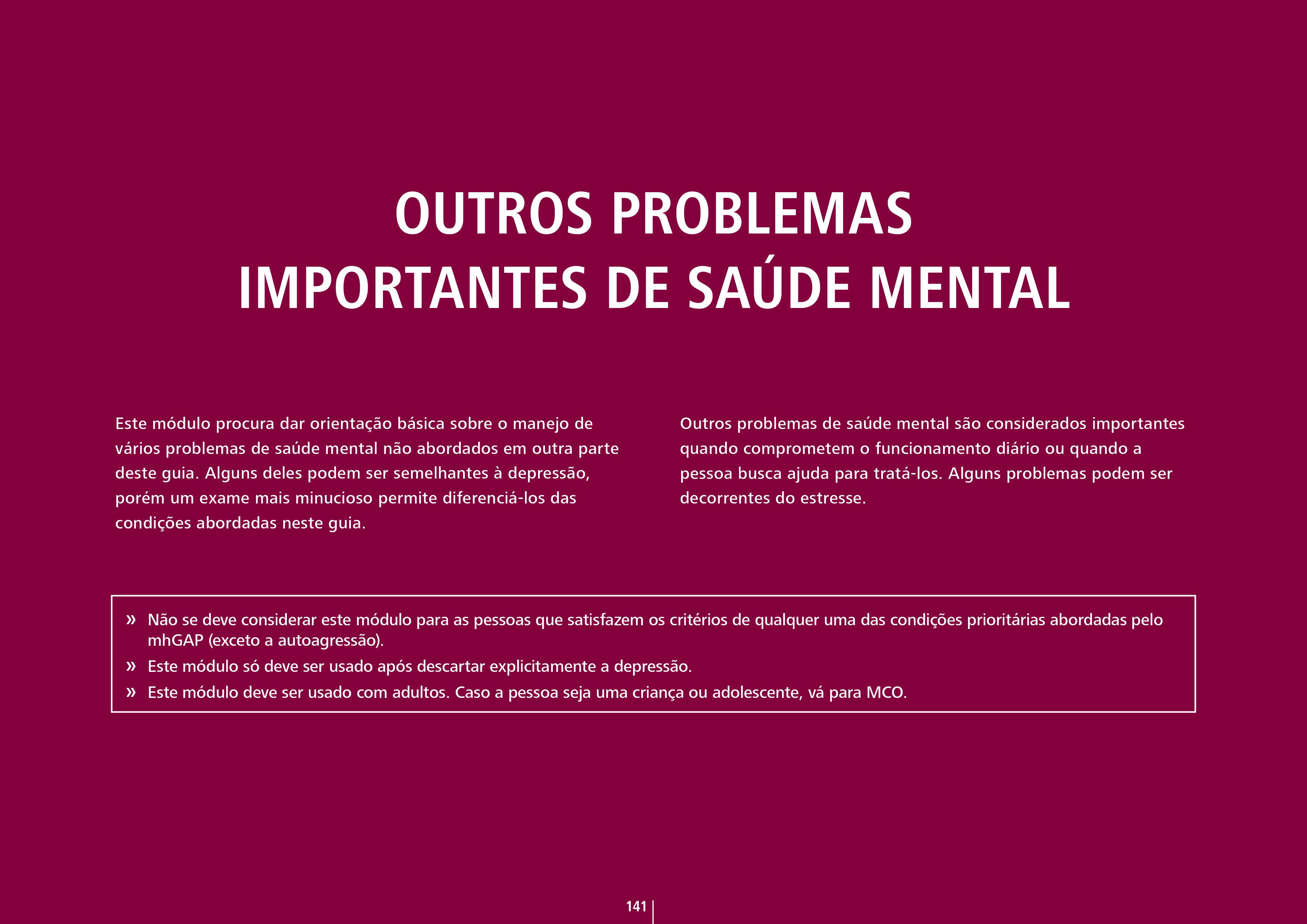 2
[Speaker Notes: Read through the description and then explain that the mhGAP-IG Version 2.0 covers a range of priority MNS conditions. However, there remain a number of other significant mental health complaints that you will see in your clinical practice that may appear similar to priority MNS conditions (such as depression) but are actually distinct.]
Manifestações comuns do sofrimento emocional na APS
Sentir-se extremamente cansado, deprimido, irritado, ansioso ou estressado. 
Frequentemente retornando com queixas somáticas inexplicáveis.
Isso ocorre  mesmo se não ha transtornos mentais.
Tambem quando quadros depressivos e ansiosos estão presentes, essas podem ser as queixas mais encontradas.
3
[Speaker Notes: The most common presentations of people with other significant mental health complaints are as listed in the slide.

These are frequent complaints in non-specialized health settings.]
Estudo de caso: Sintomas de depressão que não correspondem a depressão
Uma mulher de 69 anos apresenta dores físicas pelo corpo todo, dores de cabeça frequentes e humor deprimido. Ela afirma que tem chorado muito recentemente por causa das dores.
Ela diz que se sente sozinha, pois sua família e seus netos se mudaram para outra cidade.
Ela permanece ativa e passa o tempo com os amigos.
Ela é capaz de cozinhar e cuidar de suas tarefas diárias, mas tem pouca motivação para tentar algo novo, sente-se triste e com dor.
4
[Speaker Notes: Talk through the case scenario and emphasize that these symptoms do not amount to depression because the woman is still able to function in her daily life.]
Reflexão
Lembra-se de pessoas de quem você cuidou no passado e que podem se encaixar nessa descrição?
Como eles se manifestaram para você?
O que você fez para cuidar deles? Isso ajudou?
5
[Speaker Notes: Ask participants to reflect on people they have cared for in the past who may fit the description of having symptoms of sadness not amounting to depression. 

Have participants think about how they presented in the non-specialized health setting? 

What did the participant do to care for them? Did it help?

Ask a few participants to share their reflections and facilitate a brief discussion (limit this discussion to 10 minutes).]
Estresse
Estresse é uma resposta comum aos estressores
Todos podem sentir-se estressados e, se não manejarem bem, isso pode tornar-se esmagador e debilitante.
Manifesta-se como: 
Problemas de sono
Mudanças comportamentais (crises de choro, isolamento social)
Alterações físicas (dores e dormência)
Emoções extremas (extrema tristeza, ansiedade, raiva, desespero) ou estado de torpor
Mudanças cognitivas (pensamentos acelerados, incapacidade de se concentrar ou tomar decisões)
6
[Speaker Notes: Explain that stress is a normal reaction to stressors. 

Everyone feels stressed.

Stress can be a useful response as it can be a motivator that drives people to focus, take action and make decisions in their life.

However, many people can become overwhelmed by stress and that starts to impact on their ability to cope in daily life. 

In non-specialized health settings, stress can present with emotional, cognitive, behavioural and physical symptoms.]
Estudo de caso: Estresse
Um homem de 45 anos visita uma clínica de cuidados primários de saúde com dores no estômago. Ele descreve a dor como tão ruim que, quando acontece, ele tem problemas para recuperar o fôlego. Ele teve que se ausentar por muito tempo do trabalho por causa de dores no estômago e, consequentemente, ficou com muito trabalhado atrasado.
Ele é o principal provedor da família, mas sente-se muito ansioso, pois tem um chefe exigente e muito trabalho para atualizar, ele não sabe por onde começar. Ele está tendo dificuldades para dormir à noite, está sempre pensando sobre o que tem que fazer.
7
[Speaker Notes: Talk through the case scenario and emphasize that this man may be experiencing quite a physical reaction to stress from work (stomach aches and problems breathing). 

He is the breadwinner for his family and there must be a pressure to ensure he keeps his job. 

He explains that he has a very demanding boss and as his workload increases he feels anxious that he will not be able to complete the work. 

He cannot sleep as his mind is constantly thinking and making lists about what he should be doing. If he is not getting sufficient rest then that will be affecting him physically and contributing to the stomach aches and the feelings of anxiety.]
Reflexão
Lembra-se de alguém de quem você cuidou no passado e que pode estar sofrendo com estresse?
Como essa pessoa se manifestou para você?
Como você cuidou dela? Isso ajudou?
8
[Speaker Notes: Ask participants to reflect on people they have cared for in the past who may fit the description of having symptoms of sadness not amounting to depression. 

Have participants think about how they presented in the non-specialized health setting? 

What did the participant do to care for them? Did it help?

Ask a few participants to share their reflections and facilitate a brief discussion (limit this discussion to five minutes).]
Exposição a estressores extremos
Estressores extremos são eventos que são potencialmente traumáticos e/ou envolvem perdas severas.
Quais estressores extremos as pessoas que visitam sua clínica têm apresentado?
9
[Speaker Notes: Explain that in the case scenario above we discussed reactions to stressful situations, i.e. pressure at work. 

However, people can also experience more extreme stressors. 
 
Facilitate a brief brainstorming session 
Ask participants to think of what sort of extreme stressors people in their primary health-care clinics might have faced? 
Make a note of their answers.]
Estressores extremos
Acidentes graves
Violência física e sexual
Desastres humanitários (guerra, epidemias, terremotos)
Desalojamento forçado
Perda de um ente querido
Grandes perdas (incluindo perda de identidade/renda/emprego/papel/ país/família etc.)
10
[Speaker Notes: Compare the list made by the participants with the list on the slide. 
 
Explain that this is not an exhaustive list of stressors.]
Exposição a estressores extremos
Após a exposição a estressores extremos, a maioria das pessoas experimentará sofrimento – isso é normal e esperado – mas nem todas desenvolverão condições que necessitem de manejo clínico.
A exposição a estressores extremos aumenta a probabilidade de uma pessoa desenvolver um transtorno MNS prioritário.
A exposição pode significar que as pessoas podem experimentar reações agudas ao estresse e até mesmo TEPT.
11
[Speaker Notes: Emphasize the first point on the slide by saying that it is to be expected for people to experience distress after being exposed to a distressing event. 

Most people will recover with no intervention at all.  
 
Explain that if people have been exposed to extreme stressors and display symptoms it is important to assess them for priority MNS conditions.]
Sintomas de estresse agudo (dentro de um mês do evento)
Após exposição recente a estressores, as reações são diversas.
Usamos o termo sintomas de estresse agudo (dentro de um mês do evento angustiante) para se referir a uma ampla gama de sintomas, tais como: 
Sentir-se choroso, assustado, irritado ou culpado, humor deprimido.
Nervosismo ou dificuldade em dormir, pesadelos ou repetir continuamente o evento em sua mente.
Reações físicas (hiperventilação, palpitações).
12
[Speaker Notes: Re-emphasize that most symptoms of acute stress are normal and transient. People tend to recover from them naturally. However, sometimes there is a need to intervene when they impair day-to-day functioning or if people seek help for them.]
Principais sintomas de TEPT(pelo menos um mês após um evento potencialmente traumático)
Reexperimentando sintomas.
Sintomas de evitação.
Sintomas relacionados a uma sensação de ameaça atual aumentada.
Dificuldades em realizar atividades habituais, escolares, domésticas ou sociais.
13
[Speaker Notes: In mhGAP-IG we do not consider PTSD until one month after the event
 
Talk through the points on the slide. 
 
Explain that for PTSD, the person should also be experiencing these core symptoms with impaired functioning. 

Provide examples:
Recollections might occur through intrusive memories, frightening dreams or, in more severe cases, through flashbacks. 
Avoidance symptoms include avoiding situations, activities, thoughts or memories that remind them of the event.
Heightened sense of current threat results in increased alertness to danger and being easily startled or jumpy.]
Estudo de caso: Transtorno de estresse pós-traumático
Uma jovem de 23 anos se apresenta ao profissional de saúde com coração acelerado e problemas respiratórios.
Depois de passar algum tempo ouvindo-a, o profissional de saúde descobre que ela foi estuprada há um ano em uma festa.
Ela tem flashbacks desse ataque e pesadelos que a impedem de dormir. Ela evita passar tempo com as pessoas quando sente medo delas. Se está em situações sociais, sente-se muito nervosa e desconfortável e sempre procura sair mais cedo. Ela está exausta.
14
[Speaker Notes: Read the case scenario or have a participant read it out loud. 

Explain that this lady is suffering with PTSD due to the presence of re-experiencing symptoms such as flashbacks and nightmares.
She has avoidance symptoms (not wanting to attend social situations as this is where the rape occurred) and hypervigilance when in social situations (feeling jumpy and wanting to leave).

The symptoms are interfering with her studies and thus her daily functioning.

These symptoms have been present for a year. However, she did not seek help for the emotional, behavioural or cognitive symptoms instead she sought help for the physical symptoms, demonstrating once again the importance of taking your time and using effective communication skills to understand the reasons for people’s physical health problems.]
Reflexão
Lembra-se de pessoas de quem você cuidou no passado que tenham passado por TEPT?
Como eles se manifestaram para você?
Como você cuidou delas? Isso ajudou?
15
[Speaker Notes: Ask participants to reflect on people they have cared for in the past who may fit the description of some one with symptoms PTSD?

Have participants think about how they presented in the non-specialized health setting? 

What did the participant do to care for them? Did it help?

Ask a few participants to share their reflections and facilitate a brief discussion (limit this discussion to five minutes).]
Luto
O luto é uma resposta normal à perda.
As respostas das pessoas à perda podem ser esmagadoras e abrangentes, incluindo: 
Humor deprimido, desespero, ansiedade, medo, irritabilidade, raiva, solidão, anseio, choque.
Desesperança, baixa autoestima, preocupação com a pessoa que morreu, pensamento negativo, autocobrança.
Isolamento social, perda de interesse, perda de apetite, problemas para dormir, dores.
16
[Speaker Notes: Explain that grief is a normal response to loss. 
People’s responses to loss can be overwhelming and wide ranging. Explain the list of common presentations of people grieving as listed on the slide. 
Ask participants to add any other culturally relevant descriptions of how people grieve in the local culture.]
Estudo de caso: Luto
Uma jovem de 22 anos compareceu a uma clínica de cuidados primários de saúde queixando-se de dores por todo o corpo.
Ela explicou que é socialmente isolada e não quer ver pessoas, pois elas apenas a deixam com muita raiva e ela as acha inúteis. Ela se sente triste o tempo todo.
Depois de algum tempo, ela explica que seu pai morreu há quatro meses. Ela era muito próxima dele e sente sua falta, está com raiva e não entende como as pessoas podem continuar vivendo normalmente.
17
[Speaker Notes: Read the case scenario out or have a participant read it. 
 
Explain that, once again, in this scenario the girl attended non-specialized health setting because of aches and pains all over her body. However, she soon explained that she was feeling hopeless and bereaved.]
Reflexão
Lembra-se de pessoas de quem você cuidou no passado e que podem se encaixar nessa apresentação de alguém enlutado?
Como eles se manifestaram para você?
O que você fez para cuidar deles? Isso ajudou?
18
[Speaker Notes: Ask participants to reflect on people they have cared for in the past who may fit the description of someone who was suffering after a bereavement?

Have participants think about how they presented in the non-specialized health setting? 

What did the participant do to care for them? Did it help?

Ask a few participants to share their reflections and facilitate a brief discussion (limit this discussion to five minutes).]
Sintomas somáticos clinicamente inexplicáveis
As pessoas podem experimentar múltiplas queixas físicas persistentes – principalmente dores – que não estão associadas a outro problema de saúde física.
Essas reclamações podem ser associadas a: 
pensamentos negativos excessivos, preocupações e ansiedades
cansaço
humor deprimido
desesperança
perda de interesse
perda de peso/alterações no apetite.
19
[Speaker Notes: Explain the points on the slide, which are the common presentations of someone with medically unexplained somatic symptoms. 
 
Much of the experience that someone with medically unexplained symptoms feels is pain. 
 
But they can also be characterized by: excessive negative thinking, worries and anxieties about what is happening to them and what is happening in their life, tiredness, low mood, hopelessness, loss of interest, weight loss and changes in appetite.]
Reflexão
Lembra-se de pessoas de quem você cuidou no passado e que tinham sintomas somáticos clinicamente inexplicáveis?
Como elas se manifestaram para você?
O que você fez para cuidar delas? Isso ajudou?
20
[Speaker Notes: Ask participants to reflect on people they have cared for in the past who may fit the description of suffering with medically unexplained somatic symptoms? 

Have participants think about how they presented in the non-specialized health setting? 

What did the participant do to care for them? Did it help?

Ask a few participants to share their reflections and facilitate a brief discussion (limit this discussion to five minutes).]
Resumo de manifestações comuns
Pessoas com outros problemas significativos de saúde mental podem apresentar: 
Sintomas de depressão não equivalentes a depressão.
Estresse agudo.
TEPT.
Luto.
Sintomas somáticos clinicamente inexplicáveis.
21
[Speaker Notes: Summarize the common presentations of people with other significant mental health complaints as listed in the slide. 

It is important to ensure that another priority MNS condition is not present.]
Avaliando alguém com outros problemas significativos de saúde mental
Eles podem voltar a procurar ajuda diversas vezes. 

Eles podem tomar muito tempo.

Eles podem insistir em testes e medicamentos.

Você pode ficar frustrado.

Suas tentativas de ajudar podem falhar.
22
[Speaker Notes: Start this session by explaining that assessing people with other significant mental health complaints can be challenging. 

Especially if they are returning frequently with unexplained medical symptoms:
 
Talk through the list of challenges listed on the slide.
 
Facilitate a brief discussion (maximum five minutes) about why people with other significant mental health complaints may behave like this?]
Como se comunicar com pessoas com outros problemas significativos de saúde mental
Tente não julgar a pessoa ou a si mesmo.
Faça a pessoa sentir-se bem-vinda e aceita.
Ouça com atenção.
Não descarte as preocupações da pessoa.
Reconheça que os sintomas são reais.
Seja consciente de seus sentimentos no caso de você ficar frustrado.
23
[Speaker Notes: How to communicate with people with other significant mental health complaints.

Do the activity before showing the answers on the slide. 

Activity 3: Communication skills: Dos and don’ts
Duration: 10 minutes maximum.
Materials: Flip chart and markers
Instructions: 
Make a two-column table on the flip chart with the headers: DOs, DON’Ts. 
Ask participants to share their thoughts, record their answers (do not record wrong answers), then show the answers on the slide.]
Impacto de sintomas somáticos clinicamente inexplicáveis
24
[Speaker Notes: Impact of medically unexplained somatic complaints on the individual 
Explain to participants that although physical explanations for their symptoms cannot be found the symptoms that people experience are real to the person.
 
To understand the symptoms and the level of distress it is essential to be patient, use effective communication strategies and ask about how they impact on the person’s ability to function and in their daily life.
 
It is also important to be empathetic and think how hard and stressful it must be to not know what is wrong with you yet continue to feel unwell.]
Atividade 1: Exibição de vídeo
Assista ao vídeo 01 da Zeina sendo avaliado por outras queixas importantes em saúde mental.

Enquanto assiste ao vídeo, siga o algoritmo de avaliação no MI-mhGAP Versão 2.0, página 143.
25
[Speaker Notes: Ask participants to watch the video and at the same time to scan the assessment algorithm in the mhGAP-IG Version 2.0 (page 143).]
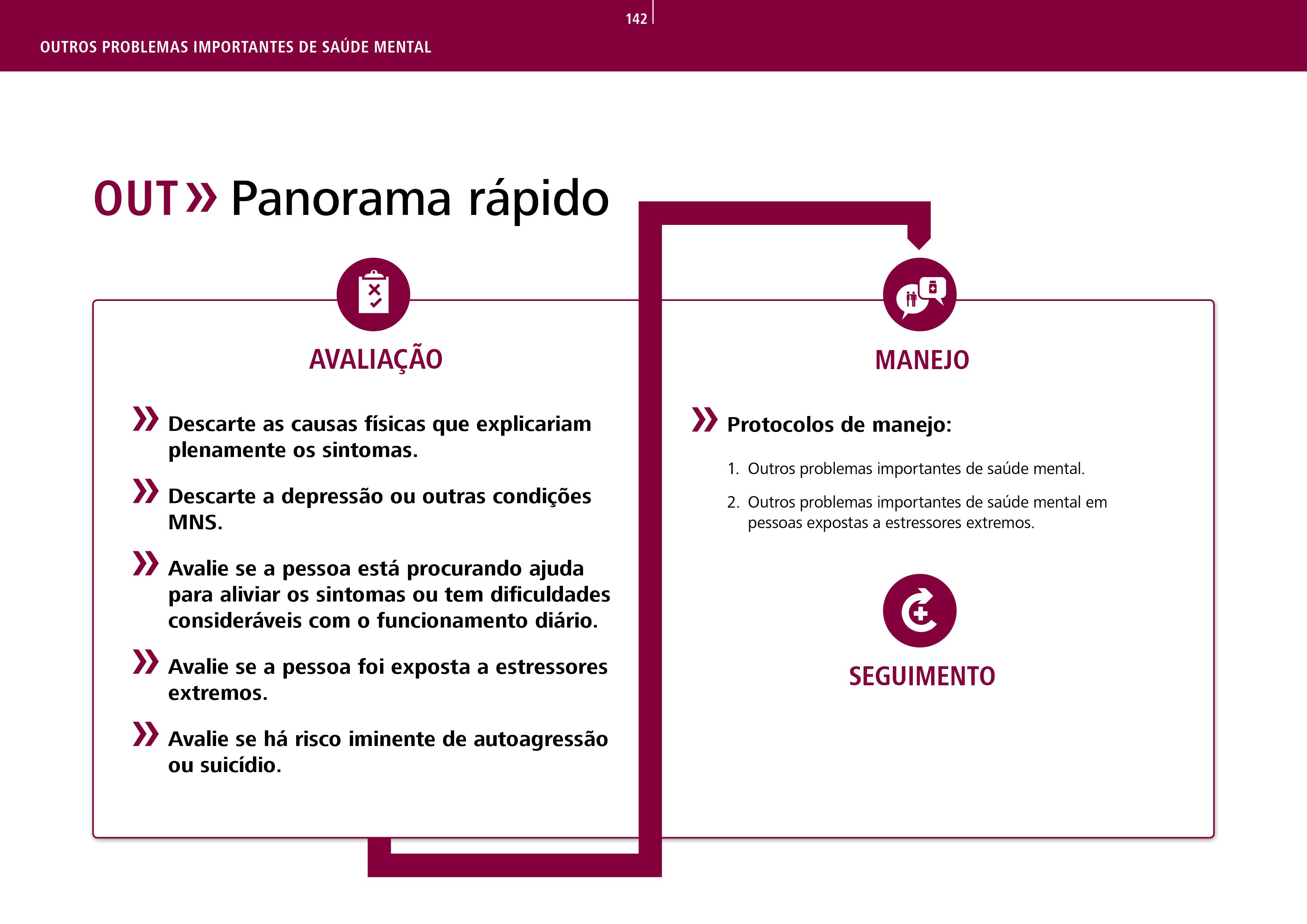 26
[Speaker Notes: Describe the principles of assessing someone for other significant mental health complaints as shown on the left side of the slide.]
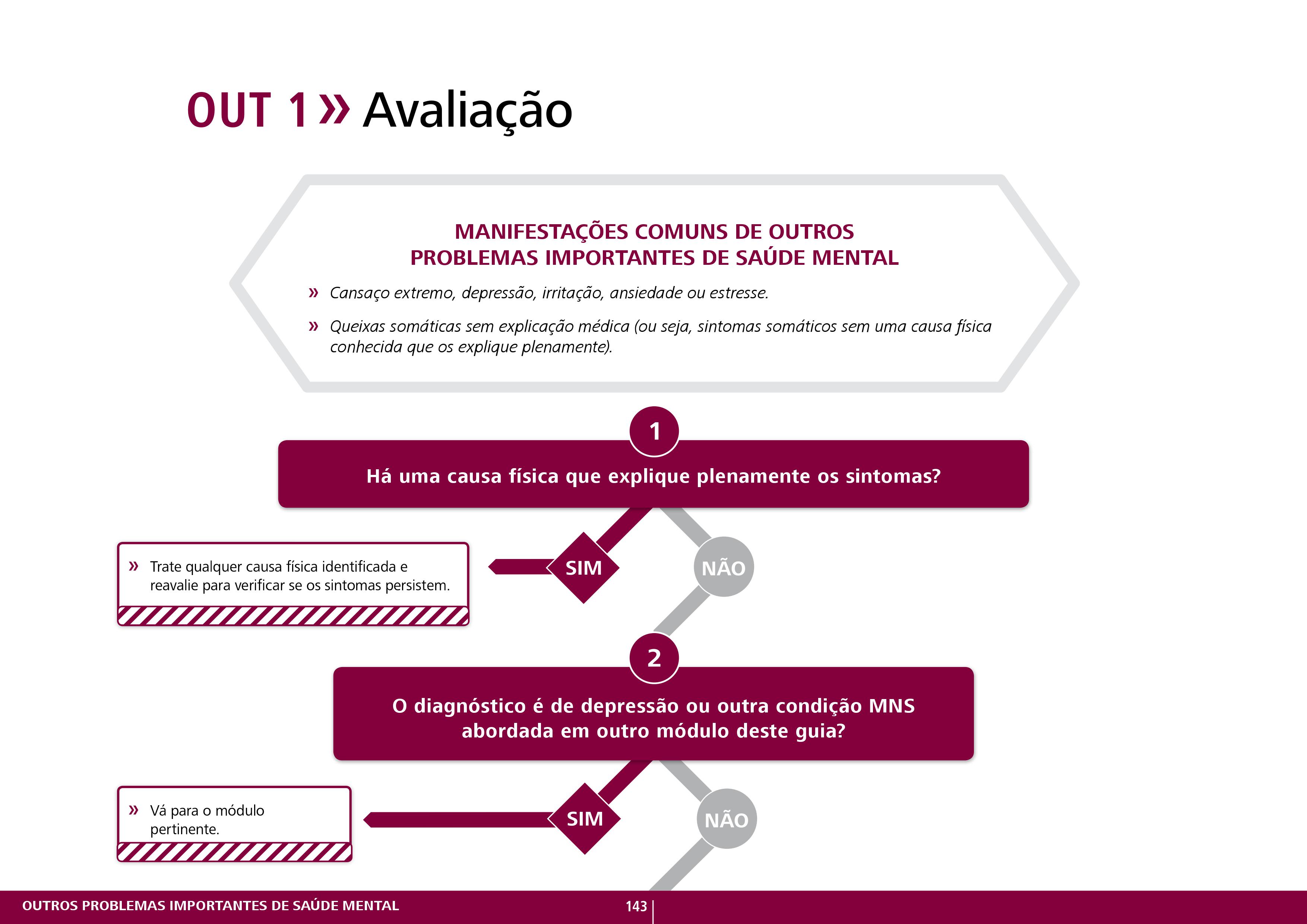 27
[Speaker Notes: The first step is to assess if there is a physical cause that fully explains the presenting symptoms. 

Ask the participants how the health-care provider explored if there is a physical cause that fully explained Zeina’s presenting symptoms?
 
Explain that: 
The doctor asked Zeina to explain the pain in her own words. 
The doctor looked at previous test results from other doctors.
The doctor conducted her own routine physical tests.
 
The second step is to assess for another priority MNS condition.
Ask participants if they think Zeina could have depression? Or any other priority  MNS condition?
 
If they decide Zeina does not have depression, as them to explain why they think so?]
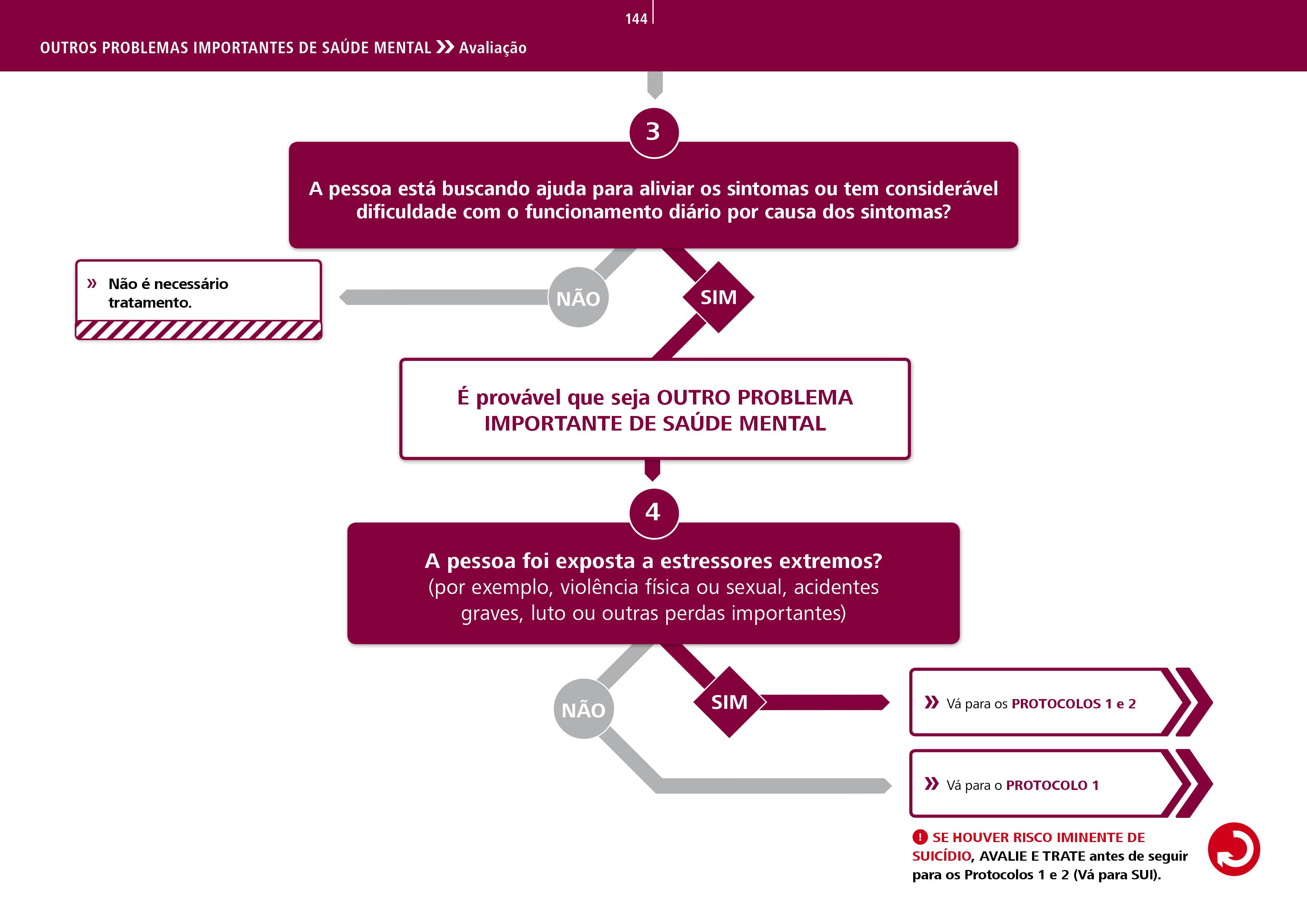 28
[Speaker Notes: The third step is to assess for impact of symptoms on daily functioning.
How did the health-care provider assess the impact the symptoms were having on Zeina’s ability to function in daily life? 
 
What questions could health-care providers ask to learn more about this? 
 
Explain that participants could ask: 
How are these symptoms impacting on your ability to carry out your daily tasks? 
Are you still able to cook, visit with friends, work etc?
 
The fourth step is to explore exposure to extreme stressors.
How did the health-care provider explore if Zeina had been exposed to extreme stressors?
 
Finally, it is important to ask about plans or thoughts of self-harm/suicide.
 
Ask the participants: 
How did the health-care provider assess if Zeina had any plans or thoughts of self-harm/suicide?]
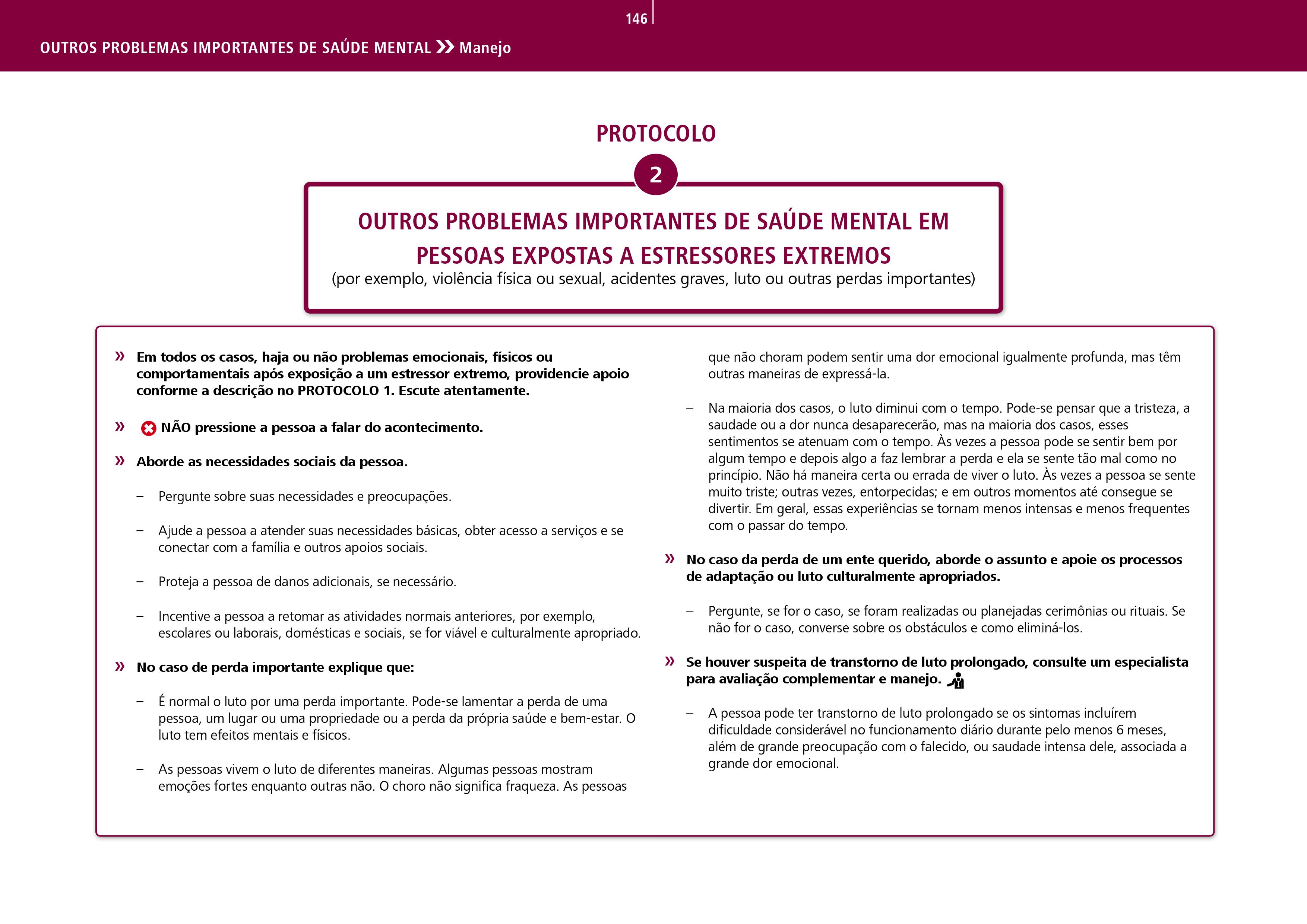 29
[Speaker Notes: Direct participants to page 146 in the mhGAP-IG Version 2.0 (Protocol 2). Emphasize that if a person has been exposed to an extreme stressor you will follow Protocols 1 and 2. 
 
It is essential not to pressure the person to talk about the potentially traumatic event. If they want to talk about it then you can listen but do not force them to talk. 
 
Explain that the first steps are to: 
Ask about social needs: 
Ensure that the person’s social needs – ensure that they have access to food, shelter, safety, clothes, water and all the basics that a person requires to survive. 
Help:
If they do not have their basic needs met, then link them with agencies and people that can help them and ensure that those needs are met. 
Protect:
Make sure that the person is safe. Talk with them about where they feel safe, discuss risk plans, telephone numbers they can call and link them with family members, other organizations, etc. than can help ensure they are not exposed to more harm.
Encourage:
Talk to them about the importance of trying to engage with their normal activities as a way of making them feel better; keeping to a routine and/or engaging with other people, being distracted by work and school, all of these things are important for the person.]
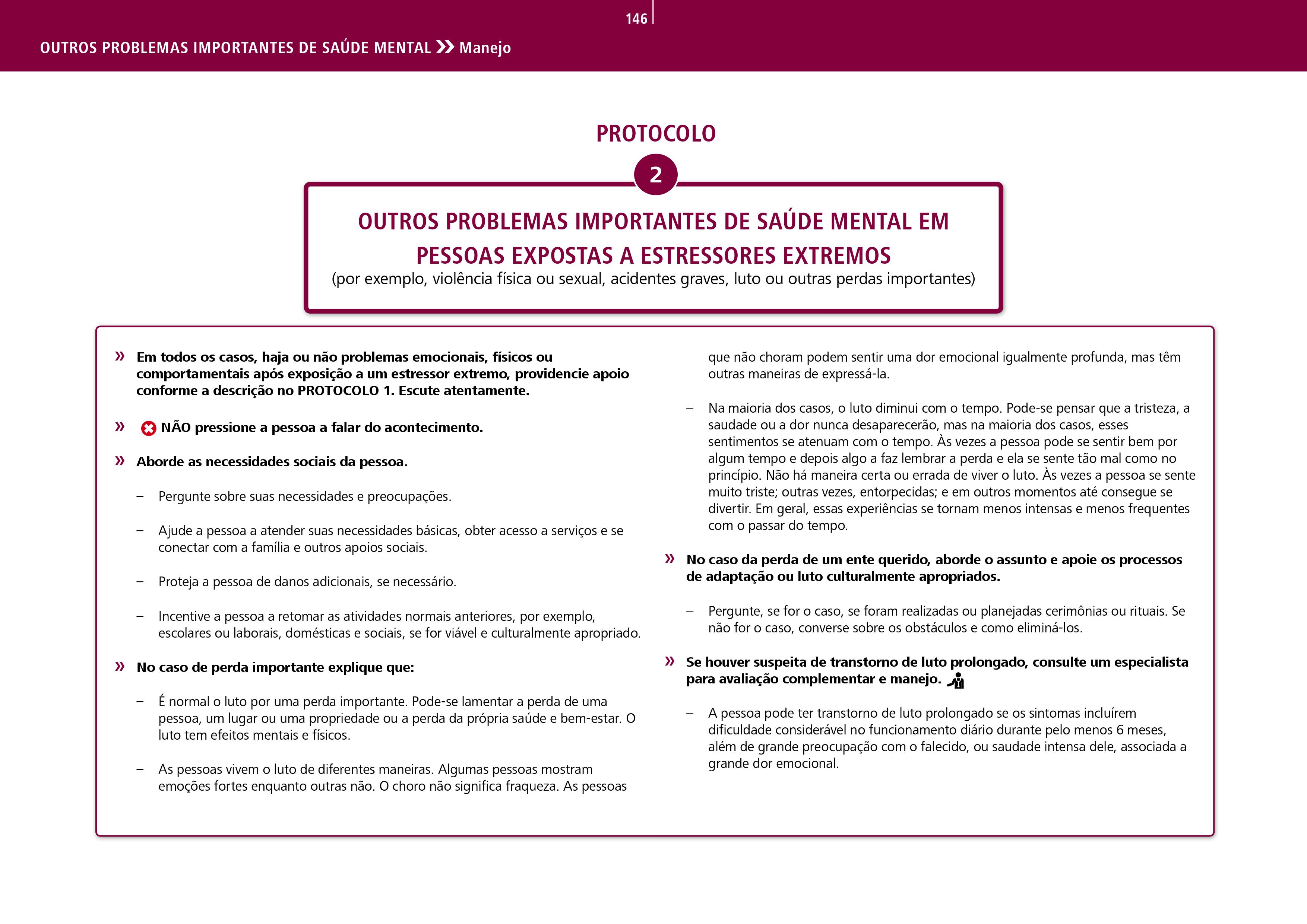 30
[Speaker Notes: Direct participants to page 146. 

In case of the loss of a loved one, discuss and support culturally appropriate adjustments and/or mourning processes. 

Ask participants to brainstorm ways that they could support a person to mourn?

How could they make it culturally appropriate?]
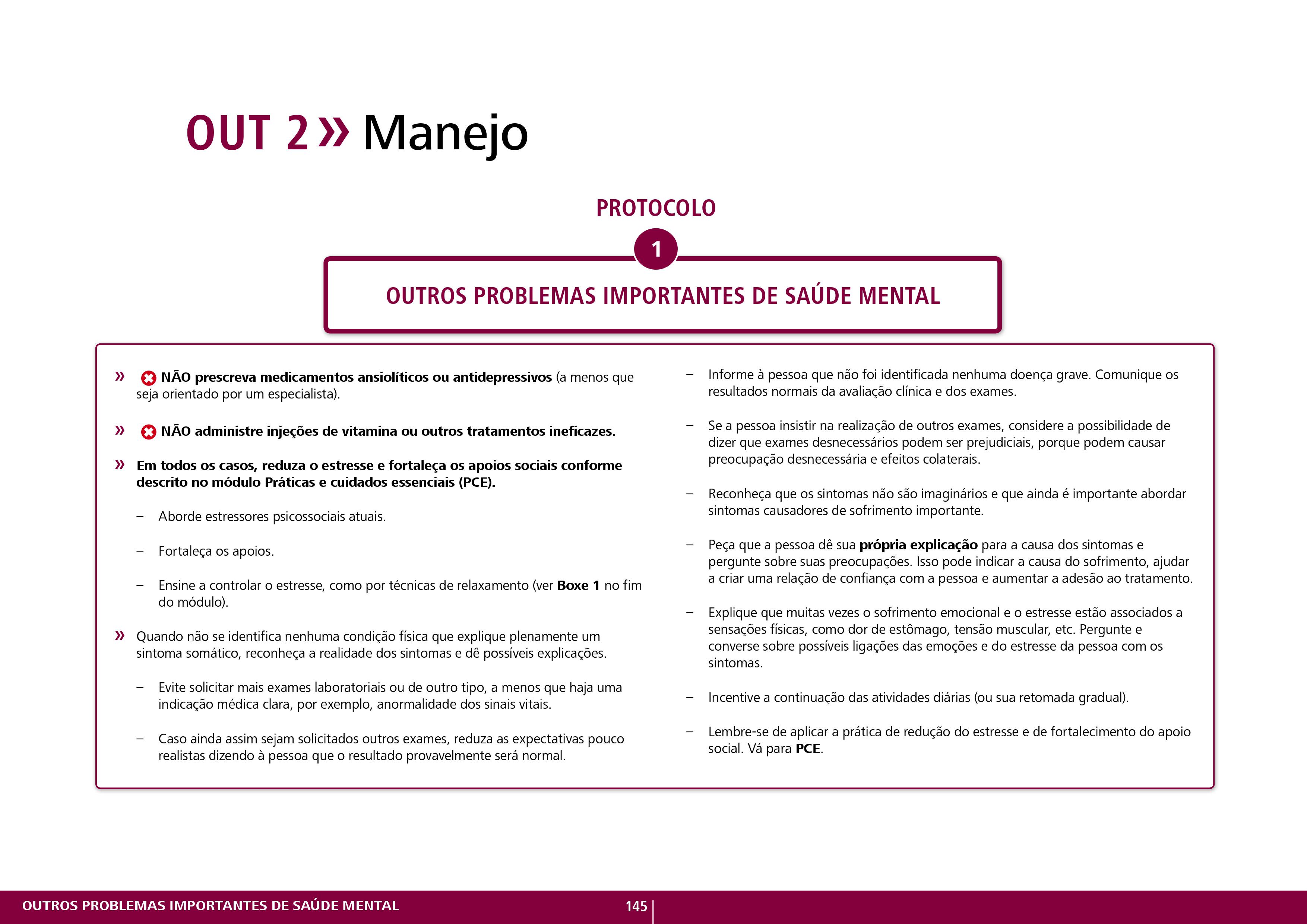 31
[Speaker Notes: Direct participants to page 145 mhGAP-IG Version 2.0 (Protocol 1) and facilitate a brief discussion on why it is important not to prescribe anti-anxiety or antidepressant medication? 
 
Why is it important not to prescribe vitamin injections?
 
The answer is on the next slide.
Ask the participants to think back to the video they saw and recall how the health-care provider discussed vitamin injections with Zeina.]
Evite medicamentos inadequados
Corrija a automedicação inadequada.
Não prescreva:
antidepressivos
benzodiazepinas
placebos
injeções ou tratamentos irrelevantes (por exemplo, vitaminas).

Esses medicamentos podem ter efeitos colaterais significativos e contribuir para a ideia de estar doente.
32
[Speaker Notes: Emphasize that some self-medication can lead to dependency (e.g. certain painkillers, benzodiazepines) or cause harm to the person through worsening of symptoms or side-effects.
 
Explain that vitamin injections work as a placebo and do not help the person get to the root cause of what is happening to them and therefore should not be prescribed either. 
 
The health-care provider should discuss self-medication with the person and deliver appropriate advice.  
 
Self-medication is typically not advisable.

Explain that there is a growing body of evidence to show that psychosocial interventions are effective in managing other significant mental health complaints.]
Protocolo 1: Plano de tratamento
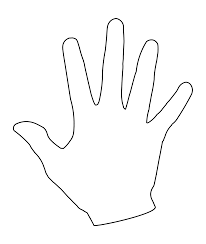 Abordagem de estressores psicossociais
33
[Speaker Notes: Direct participants to read through the mhGAP-IG Version 2.0 Protocol 1 (page 145) as you discuss the possible interventions.]
Abordagem de estressores psicossociais atuais
Ofereça à pessoa a oportunidade de conversar em particular.
Pergunte sobre os estressores psicossociais atuais – avalie e gerencie os riscos de qualquer situação de abuso (violência doméstica) e negligência (negligência infantil).
Realize um brainstorm em grupo para soluções ou para formas de lidar/superar o estressor.
Envolva os membros da família que oferecem apoio, conforme apropriado.
Incentive a participação em grupos de autoajuda e apoio familiar.
34
[Speaker Notes: Explain that some psychosocial stressors can be ongoing (e.g. sexual violence, domestic abuse) and sometimes they can help stop it. Problem-solving and relaxation exercises should be tried. And strengthening social supports may also help reduce suffering.  

Explain that providing assistance with current psychosocial stressors may help to relieve some of the symptoms. 
 
Explain that the health-care worker should involve community services and resources as appropriate (e.g. with the person’s consent). It may be necessary and appropriate to contact legal and community resources (e.g. social services, community protection networks) to address any abuse (e.g. with the person’s consent). 
 
Ask the group if there are trustworthy, accessible services or protection mechanisms for child abuse and neglect available.]
Resolução de problemas em seis etapas
Identifique e defina o problema
Identify and define the problem
Analise o problema
Avalie a solução
Identifique possíveis soluções
Implemente a solução
Selecione e planeje a solução
35
[Speaker Notes: Remind participants of the problem-solving technique they learned in Module: Essential care and practice.

Explain that this is a very useful and quick technique that they can use to support people to address many psychosocial stressors.]
Protocolo 1: Plano de tratamento
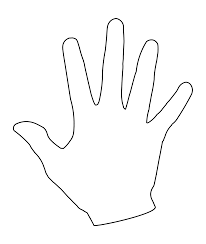 Fortalecimento dos apoios sociais
Abordagem de estressores psicossociais
36
[Speaker Notes: Alongside addressing current psychosocial stressors it is important to help the person strengthen social supports.]
Fortalecendo os apoios sociais
[Speaker Notes: Remind participants of the strengthening social supports activity from the Module: Essential care and practice.
 
This is an example of a what a social support mapping may look like. Ask the participants to use the same case scenario as they did for the problem-solving activity (Activity 6). 
 
Ask participants to explain a brief activity they could use to support a person increase their social support? 
 
Remind them of the technique they practised in the Module: Essential care and practice.]
Protocolo 1: Plano de tratamento
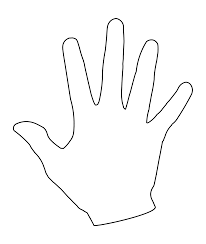 Fortalecimento dos apoios sociais
Abordagem de estressores psicossociais
Ensino de técnicas de relaxamento e manejo de estresse
38
[Speaker Notes: Alongside addressing current psychosocial stressors and strengthening social supports, it is important to teach the individuals stress management and relaxation techniques]
Atividade 2: Relaxamento e manejo de estresse
Pratique usando técnicas de relaxamento discutidas na versão 2.0 do MI-mhGAP (Quadro 1, página 149).
39
[Speaker Notes: Activity 7: Relaxation and stress management
 
Duration: 20 minutes.
Purpose: To have participants practise using different relaxation techniques and support them to find techniques that they feel comfortable with and find helpful. 
 
Instructions:
Explain that using breathing and relaxation techniques are short and effective interventions that anyone can use anywhere. 
Explain that working in non-specialized health settings is a very stressful job and there are probably many moments throughout the day when they find themselves feeling very stressed and unable to cope. 
If that happens, encourage the participants to use these breathing/relaxation activities on themselves and learn how beneficial they can be. 
Practise using the relaxation exercise on page 149 mhGAP-IG Version 2.0 (Box 1) in plenary.]
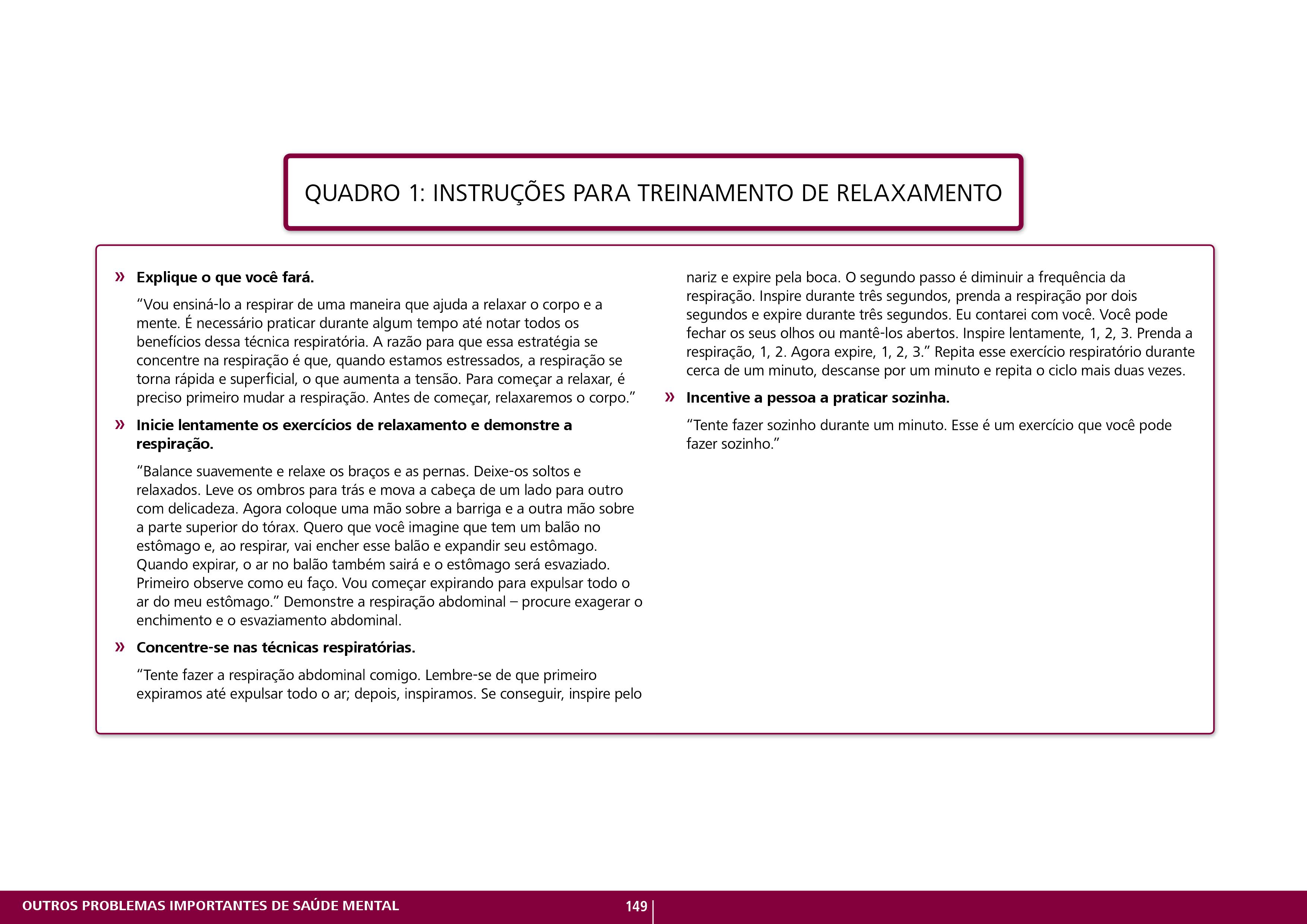 40
Atividade 3: Encenação: Avaliação e manejo
A Sra. Wafica é uma mulher de 55 anos que se apresenta pedindo medicação para dor nas costas.
Os resultados do exame físico foram inteiramente normais.
Ela tem aparecido muito ultimamente com sintomas físicos que parecem não ter uma causa, e o profissional de saúde suspeita que possa haver outro problema significativo de saúde mental.
Ela está morando sozinha agora pois a filha saiu de casa. Ela se aposentou.
41
[Speaker Notes: Activity 8: Role play: Assessment and management
Duration: 30 minutes.
Purpose: To practise performing assessment and management for other significant mental health complaints specifically.

Instructions:
Divide the participants into groups of three. 
Instruct one person to play the role of the health-care provider, one the person seeking help and one the observer.
Distribute the role play instructions to each person depending on their role.
Ensure that the participants keep to the allotted time.]
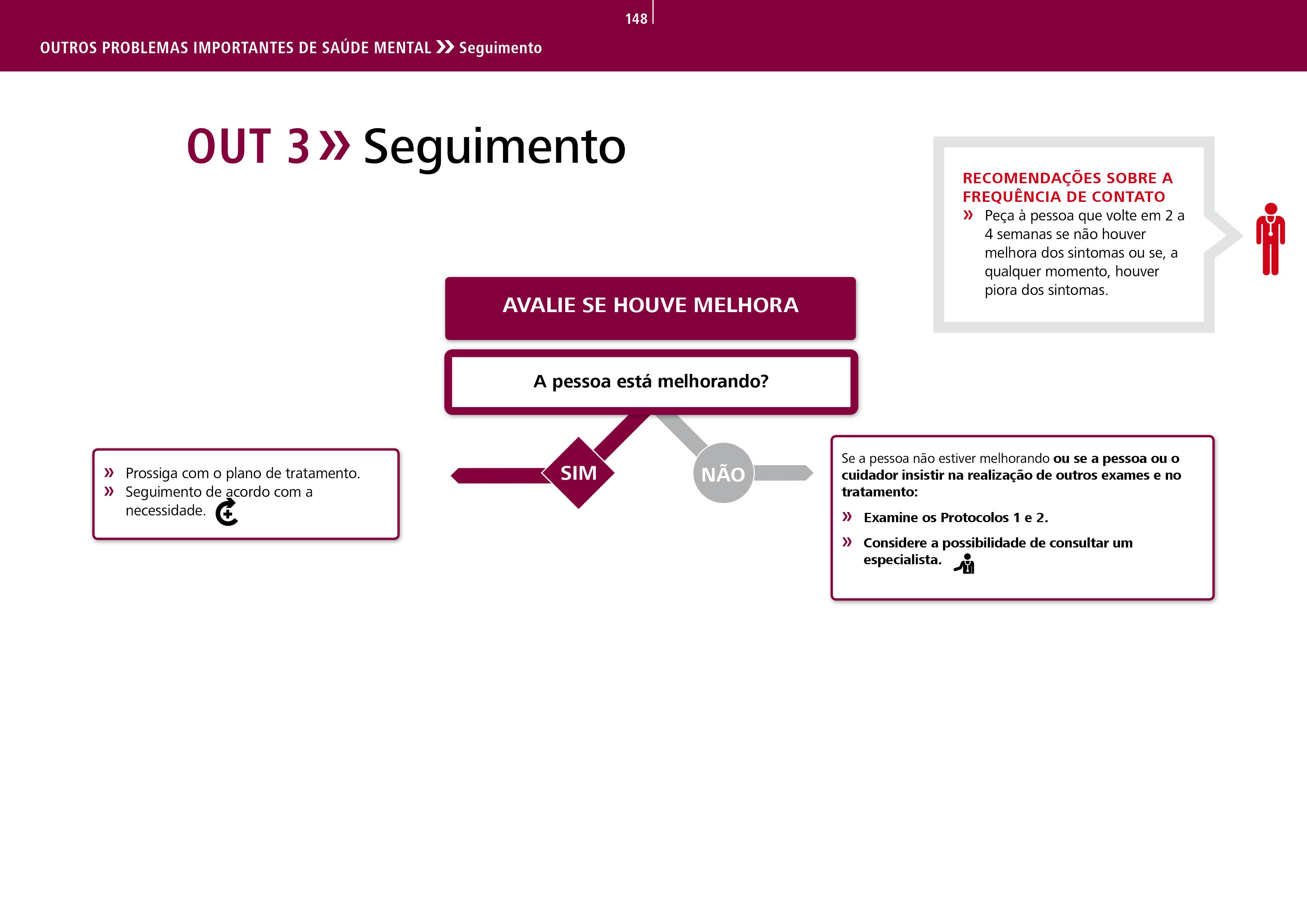 42
[Speaker Notes: Briefly discuss the follow-up algorithm – either have the participants read it out or you read it out loud.

Ask participants to reflect on how they would react if the person insists on further tests and investigations?]
Seguimento
O seguimento regular é essencial.
A pessoa pode ter um distúrbio ainda não diagnosticado.
A pessoa pode precisar de encaminhamento se as coisas não melhorarem.
O seguimento regular ajuda a pessoa a se sentir segura e pode reduzir as visitas à sua clínica.
O seguimento regular gera confiança.
43
[Speaker Notes: Emphasize that it is important that participants follow-up with the person even if they did not prescribe medication.

Feeling cared for and accepted can help the person. 

It is not failure if the symptoms do not improve. 

You can help the person by simply showing understanding and building trust.]
O que você faria no seguimento?
Pergunte sobre o bem-estar e os sintomas.
Explore estressores psicossociais.
Discuta os problemas e faça um brainstorm para soluções.
Associe-se a outros recursos de suporte disponíveis.
Avalie o progresso e encaminhe conforme necessário.

Encaminhe: Se não houver melhora ou se o familiar pedir tratamento mais intenso, então encaminhe ao especialista em saúde mental, se disponível.
44
[Speaker Notes: Ask for ideas from the participants about what to do at follow-up before revealing the answer.]